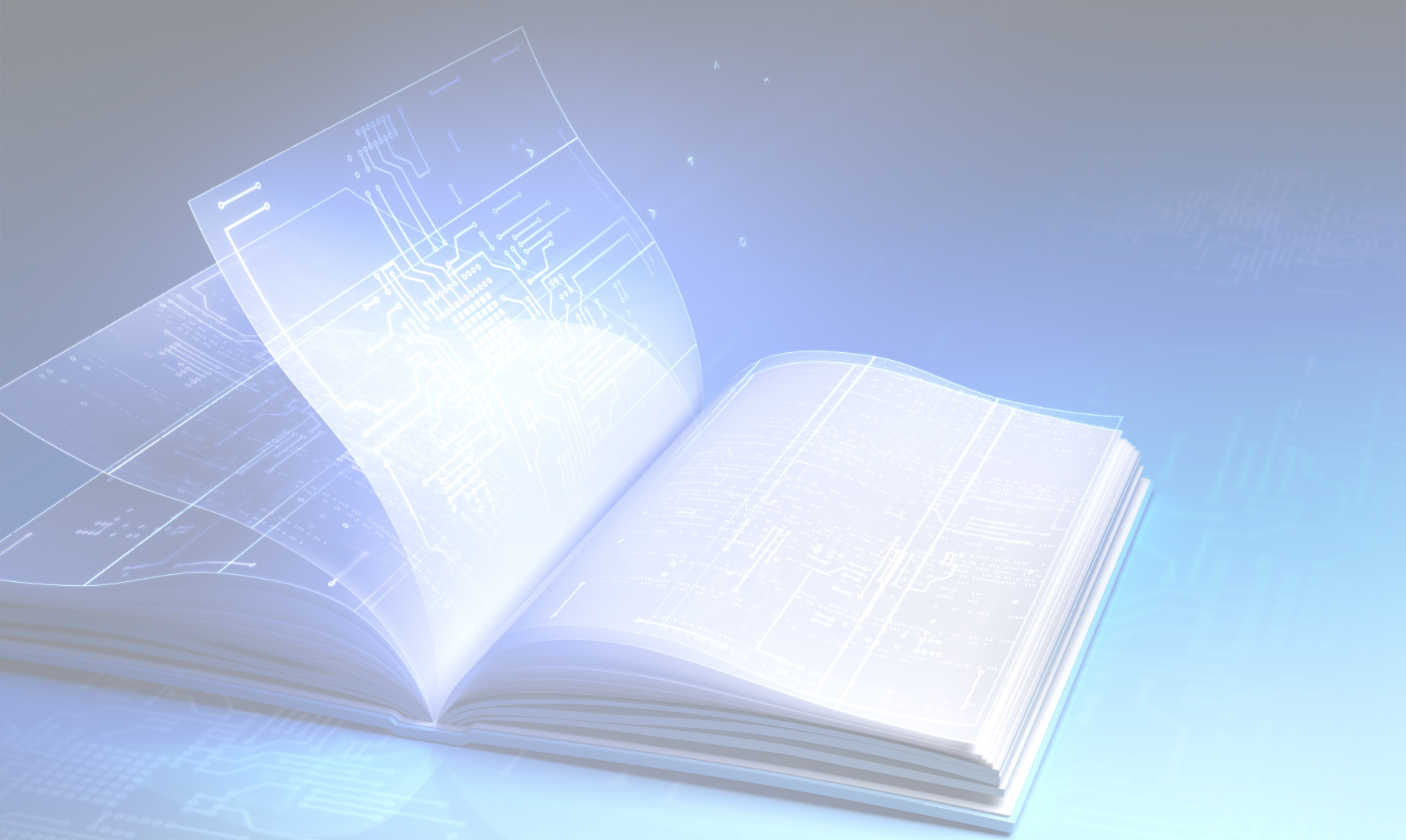 «Реализация государственных гарантий для детей-сирот и детей, оставшихся без попечения родителей» в 2021 году и задачи на 2022 год.
Комитет образования администрации Сланцевский муниципальный район                                                   
28.01.2022 г.
Задачи подпрограммы:
1. Создание условий для семейного устройства детей-сирот и детей, оставшихся без попечения родителей, контроль за деятельностью опекунов (попечителей) таких детей, а также развитие системы оказания опекунам (попечителям) мер государственной поддержки:
 - повышение качества жизни детей-сирот и детей, оставшихся без попечения родителей, лиц из числа детей-сирот и детей, оставшихся без попечения родителей:
- обеспечение подготовки граждан, выразивших желание стать опекунами или попечителями несовершеннолетних граждан либо принять детей, оставшихся без попечения родителей, в семью на воспитание в иных установленных семейным законодательством Российской Федерации формах.
2. Обеспечение реализации законодательства РФ в части социальной поддержки детей-сирот, детей, оставшихся без попечения родителей, и лиц из их числа:
- содержание детей-сирот и детей, оставшихся без попечения родителей, проживающих в замещающих семьях
 - защита жилищных прав.
Результат реализации подпрограммы в 2021 году :
Первый показатель -100%:предоставление мер  социальной поддержки
Устройство детей в 2021 году
Меры по устройству детей в замещающие семьи

- мероприятия по обновлению информации о детях на сайте комитета образования, стенде «Мы хотим жить в семье»,  сайтwww. sirota-lo.ru.;
работа с базой данных кандидатов в усыновители, опекуны, приемные родители;
 взаимодействие с родственниками детей, оставшихся без попечения родителей, по принятию детей в семьи;
 взаимодействие  со СМИ;
 подготовка 10 граждан, выразивших желание стать опекунами или попечителями (из них 4 приняли детей в семью в течение 2021 года).
Второй показатель :

 Доля детей, в отношении которых прекращена опека (попечительство) либо расторгнут договор о приемной семье, относительно детей-сирот и детей, оставшихся без попечения родителей, воспитывающихся в семьях опекунов (попечителей), в том числе в приемных семьях в Сланцевском районе не более 1,5%
-  фактически составил -1.5 % (возврат 2 детей) (АППГ -1 ребенок).
Меры по предотвращению отказов от детей
 в замещающих семьях:
 проведение семинаров, семинаров-тренингов по предотвращению отказов от детей-сирот и детей, оставшихся  без попечения родителей, для опекунов (попечителей), приемных родителей с участием благотворительного фонда «Найди семью» г. Гатчина,  
заключение договора о сопровождении ГБУ ЛО «Кингисеппский ресурсный центр», с 1 замещающей семьей, и 9 договоров с ЦСОН «Мечта», проведение индивидуальных консультаций семьям при взаимодействии психологов, 
проведение индивидуальной профилактической работы специалистами комитета образования с кризисными замещающими семьями.
Третий показатель:защита жилищных прав – 100%(по состоянию на 31.12.2021)
Меры по защите жилищных прав:

- ведение банка данных лиц данной категории, 
разъяснительная работа с подопечным, опекунам, приемным родителям, лицам из числа детей-сирот и детей, оставшихся без попечения родителей,
вручение памяток получателям жилья;
направление информационных писем нанимателям жилых помещений по результатам контроля сохранности;
направление информационных писем в ресурсоснабжающие организации о принятии мер по взысканию задолженности по оплате ЖКУ с нанимателей ЖП.
Прогноз реализации подпрограммы в 2022 году :
Спасибо за внимание!